Common HAAS Mill Panel Controls
Measure Offset of Tool from Zero
Load Next Tool
Current Commands
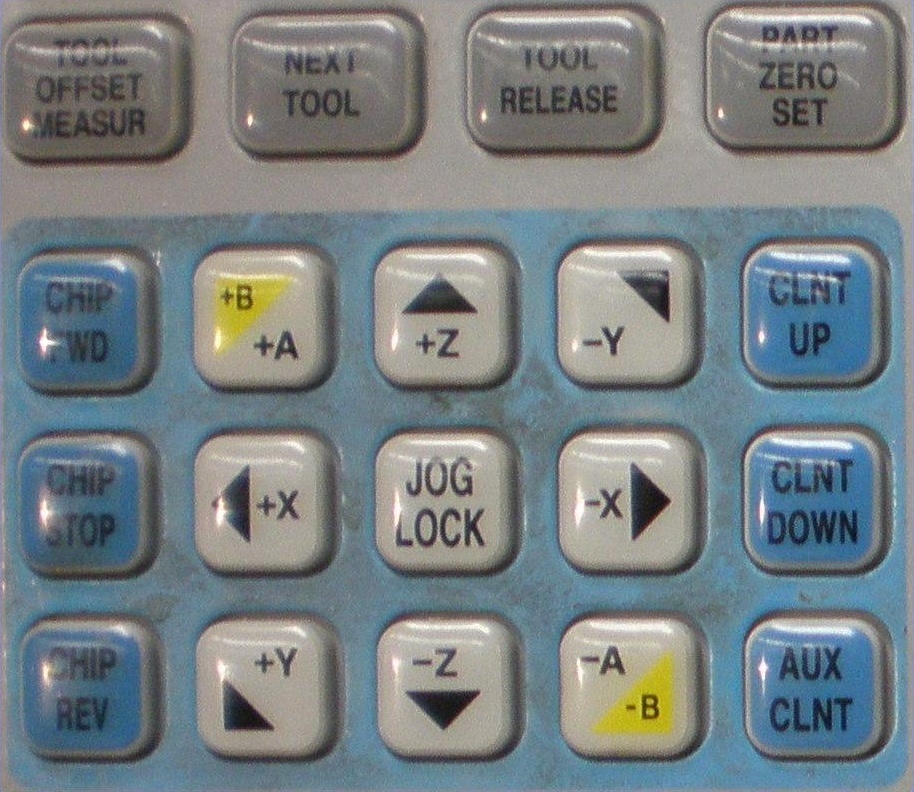 Set  Axis  Zero
Tool and Axis Offsets
Tool Load / Release   
Note: When loading, hold button until tool is  secure
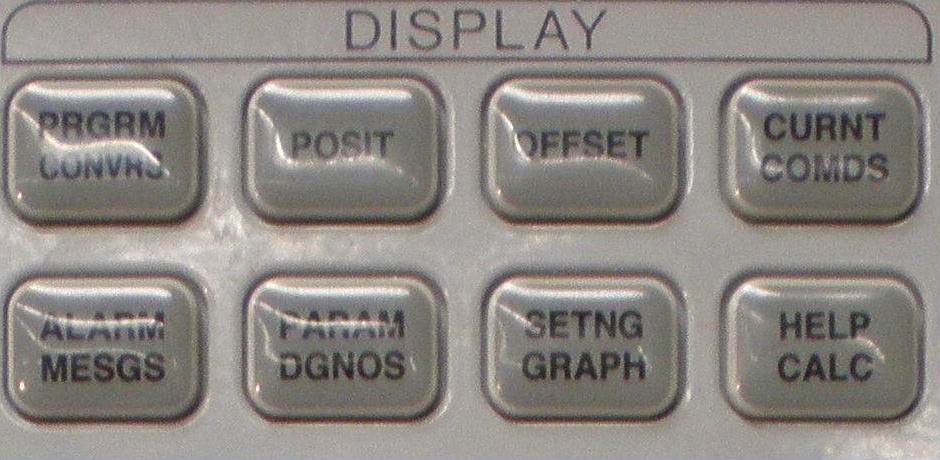 Locks Table Motion at Selected Rate/Direction
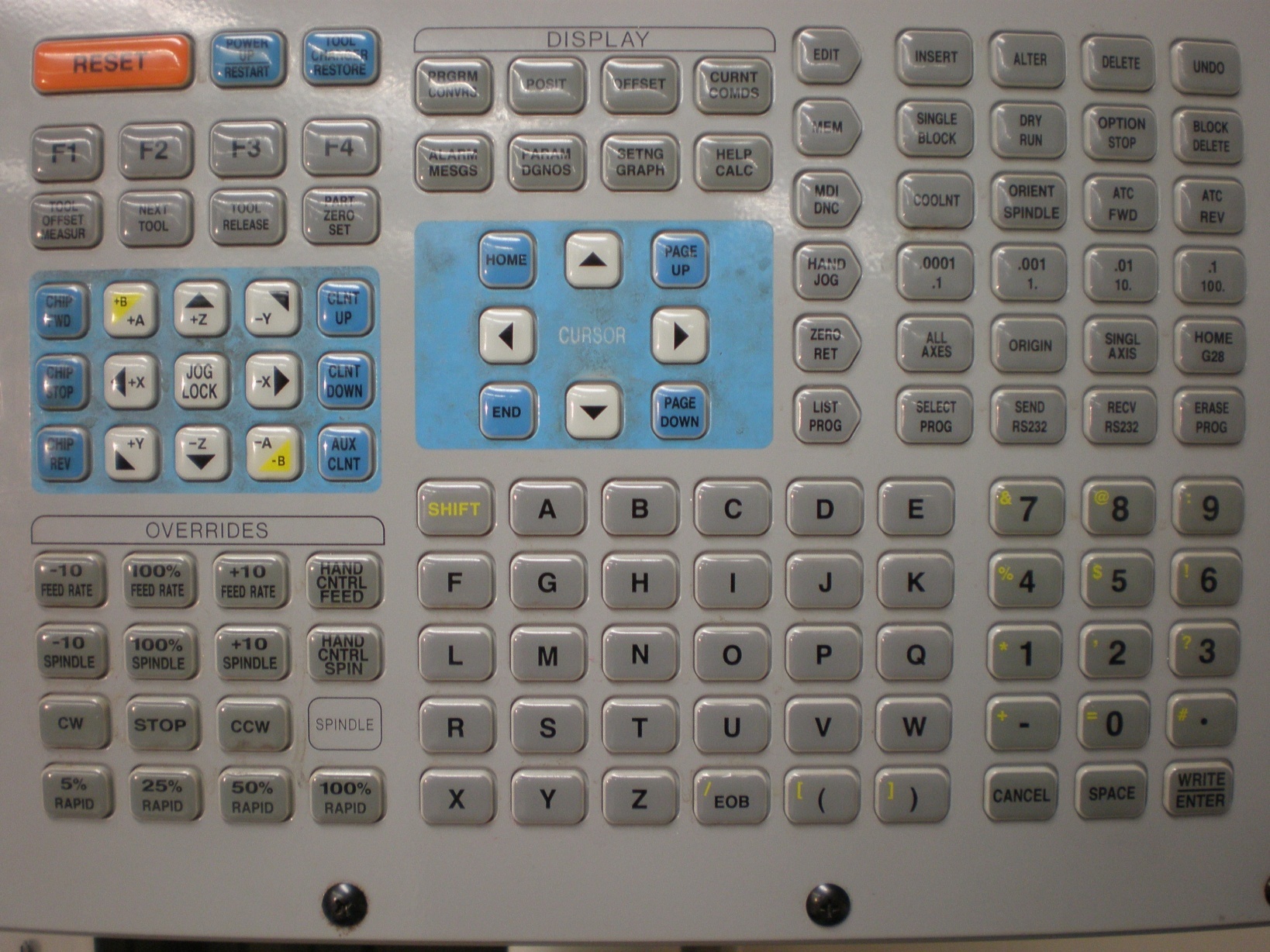 Screen Display
Misc. Functions
Machine Settings
Tool Control
Directional Pad
Note: Used only when in Hand Jog Mode
Runs One Line of Code and Stops
Note:  Press start to run next code line
Spindle / Feed Overrides
Rotates Tool Turret fwd/back
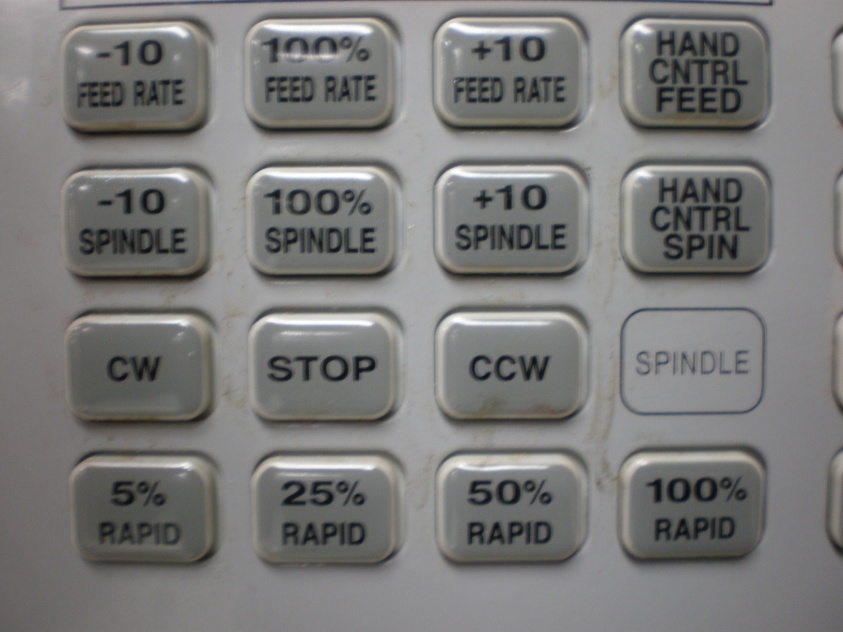 Tool Feed Rate
Shows Programin Memory
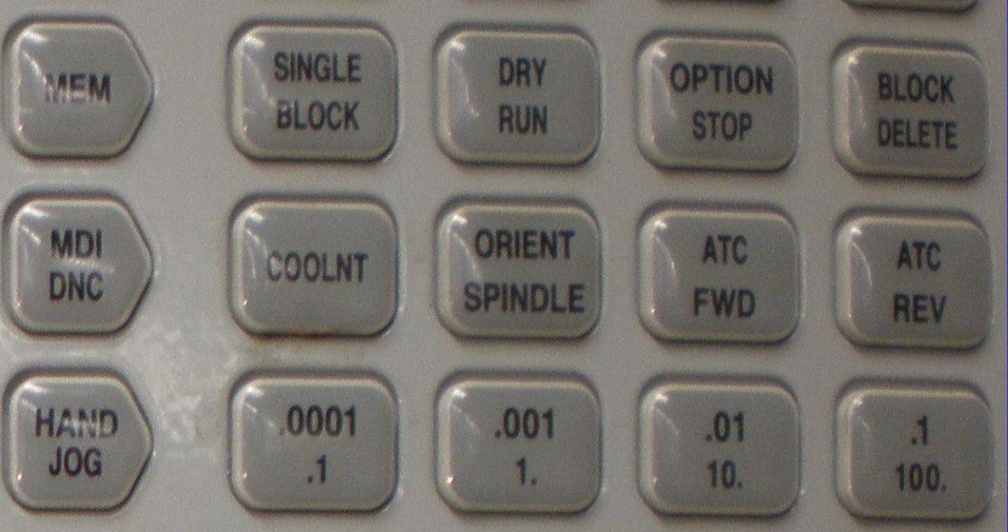 Spindle Rotation Rate
Manual Data Input
Spindle Rotation
Manual Axis Movement
Note : Upper (in) , Lower (mm)
Table Rapid Speed
Turns Coolant on/off